Extracting features from image
and
Converting image into Ascii Art
Member
128568J   Yu Taninari 
128572G  Shigehisa Kyoda  
128585J   Shuichi Tamayose
1
OUTLINE
Abstract
Edge Detection
Font
Ascii Art
Conclusion
2
Abstract
We use AA on Internet World today.
 Do you know AA ?
AA is “Ascii Art “. 
It is easy to understand web contents when I know AA .
Therefore ,
We can enjoy net surfing !!!
3
Edge Detection
To make AA ,
First , 
convert image into image detected edge in .
Next , 
convert its image into AA .
4
Edge Detection
Unsharp masking
Sobel filter ( detect the vertical and horizon ) 
Search concentration factor of combine the vertical and horizon image
This image is divided in half color (white and block color by Threshold )
5
Unsharp masking
Original
Sharp
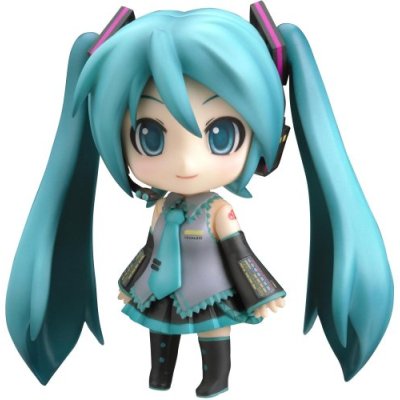 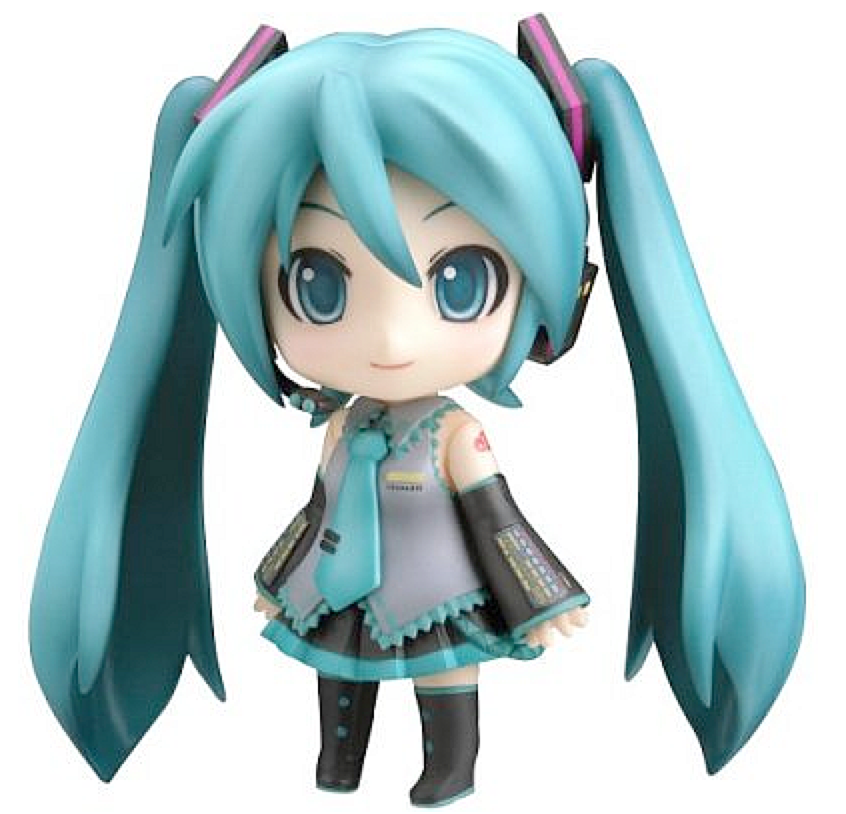 6
Sobel Filter
Vertical
Horizon
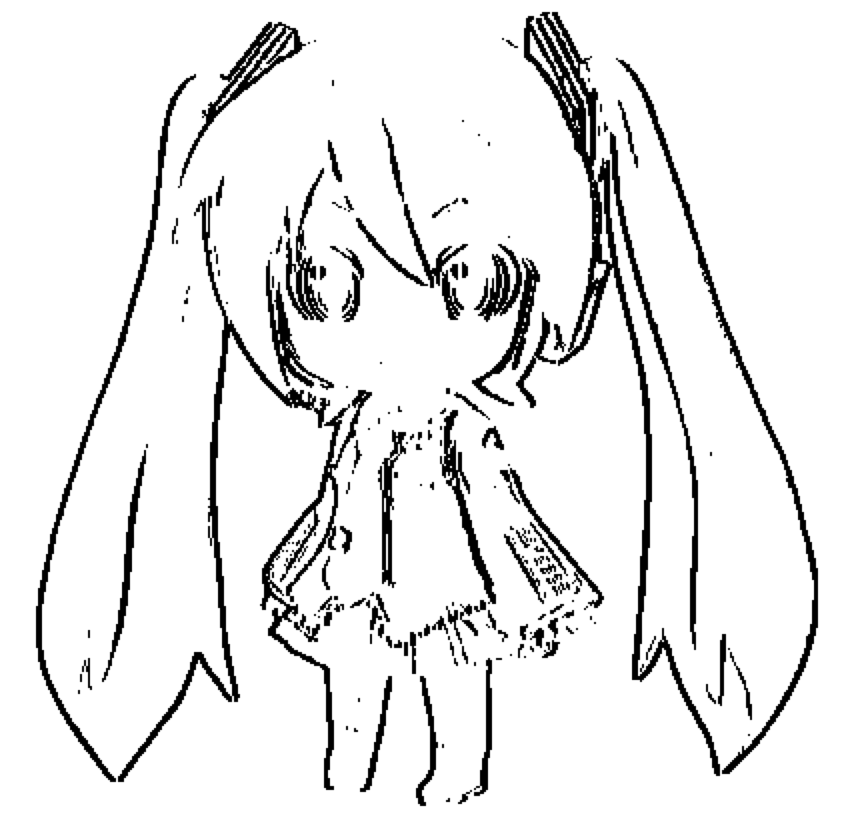 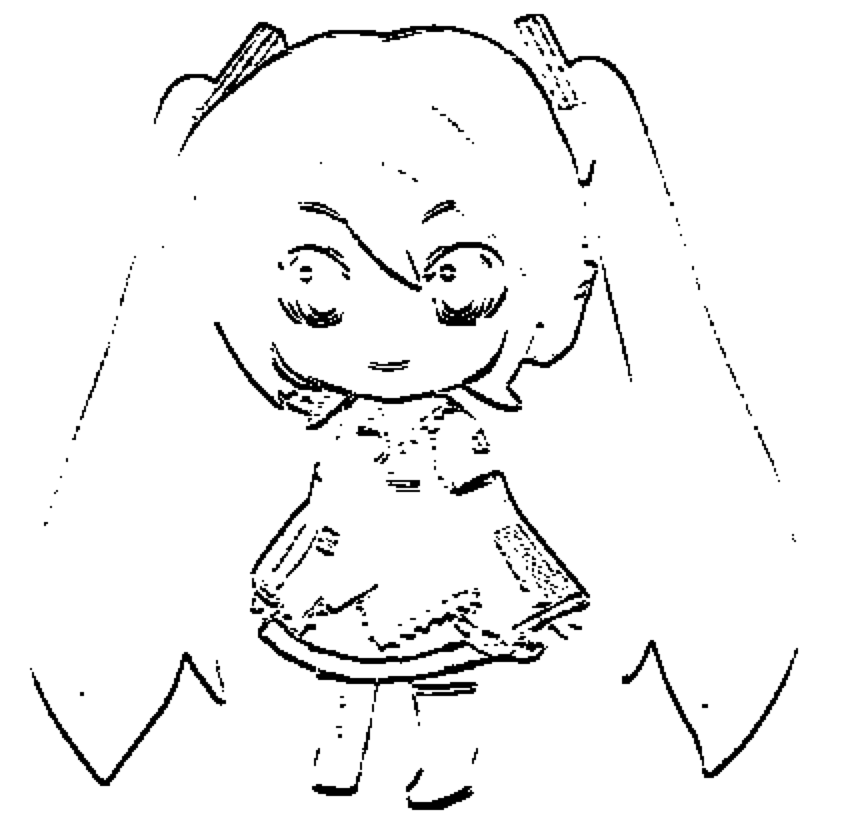 7
Edge Detection
Sharp
Edge detection
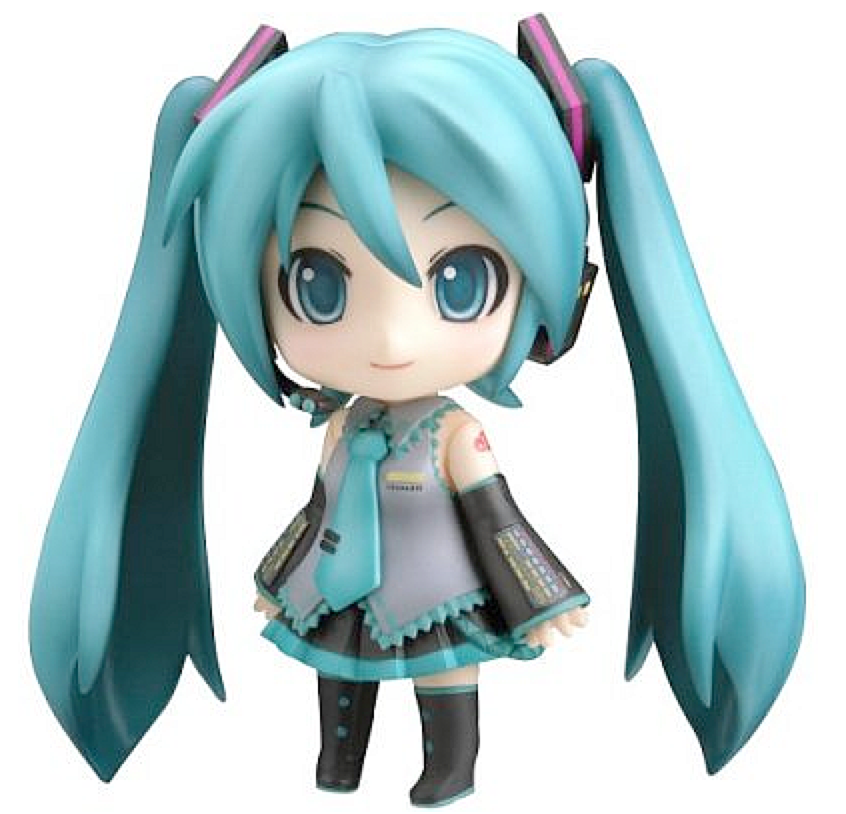 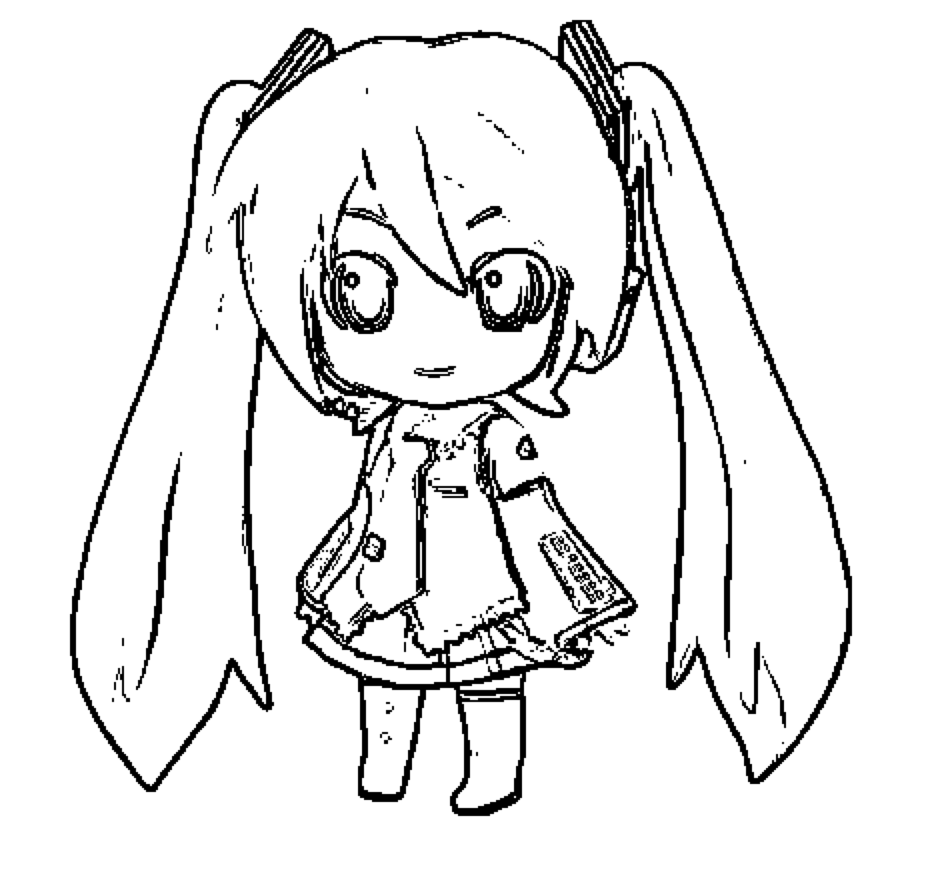 8
Ascii Art
9
Font Table
10
Algorithm
Get 1 block (5 x 5 pixel) 
Compare with the value in Font Table
Put a character 
Next block
11
Ascii Art
12
Future
Javascript ( web browser )
Auto Resize
Add a character to Font Table
Improve an Evaluation algorithm
13
Conclusion
14
[Speaker Notes: Thank you for attention !]